PREFEITURA MUNICIPAL
 DE MONTANHAS
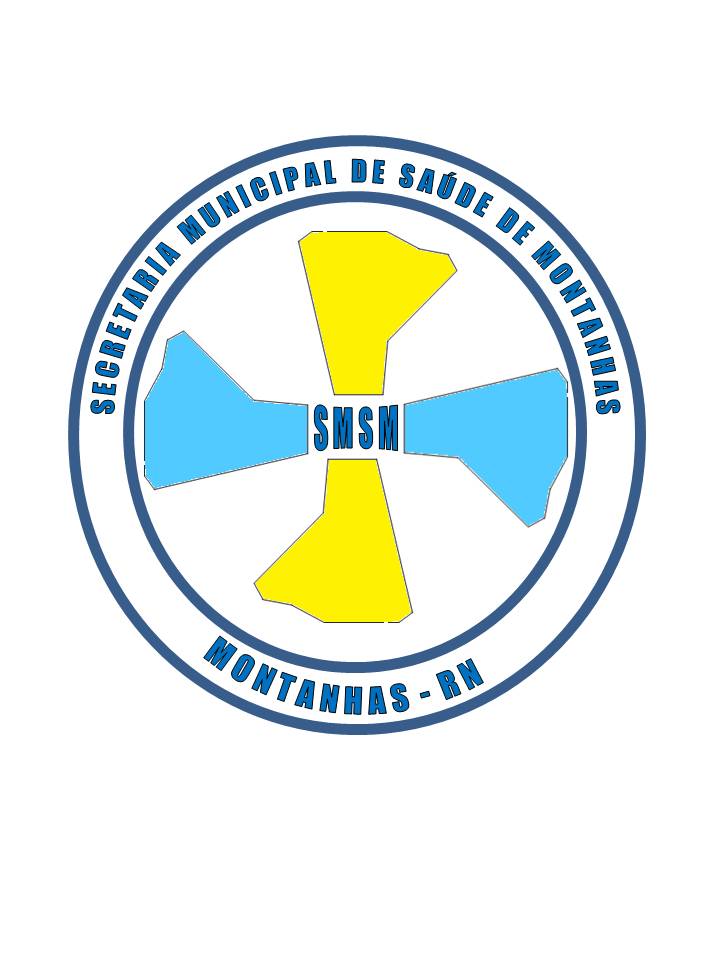 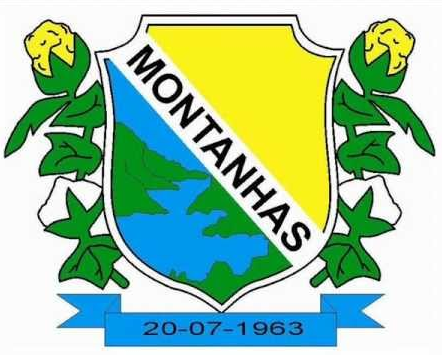 SECRETARIA MUNICIPAL DE SAÚDE
AUDIÊNCIA PÚBLICA
2º QUADRIMESTRE 2018
Atividades realizadas:              
2º QUADRIMESTRE
Ano: 2018
APRESENTAÇÃO:
Luzia Farias de Oliveira
Outubro/2018
Prefeito
Manuel Gustavo de Araújo Moreira
Secretária Municipal de Saúde
Luzia Farias de Oliveira
Assessor Técnico em Saúde
Kleber da Silva Freire
Colaboradoras:
Maria Nilza Dantas
 Janaina Teixeira de Oliveira Farias
Outubro - 2018
Coordenações e Responsabilidades Técnicas
Coordenação das Ações de Saúde
Elidiana da Silva Nascimento
Coordenação da Atenção Básica
Taciana dos Santos Lima 
Coordenação de Recursos Humanos
Lindaci Nascimento Silva 
Programa de Combate as Endemias
Juno César Albuquerque de Lima
Cont. Coordenações e Responsabilidades Técnicas
Vigilância Sanitária – VISA 
Vigilância Epidemiológica
George Lino da Silva

Núcleo de Apoio a Saúde da Família
Camila Lima Medeiros
Saúde Bucal
Samadah Carolina Lima
Cont...Coordenações e Responsabilidades Técnicas
Assistência Farmacêutica
André  Gustavo Concentino
Central de Marcação
Francimária Barbosa de M. Silva  
Jéssica Heloiza Costa de Souza
Auxiliar Técnico Administrativo
Maria Nilza Dantas
Setor de Digitação
RESPONSABILIDADE TÉCNICA

Kleber da Silva Freire
e
 Janaina Teixeira de Oliveira Farias
Coordenações e/ou Responsabilidade Técnica
Unidade Mista Santa Izabel
Alessandro Gomes  
Coordenador

Enf. Tilson Eduardo de Alencar Deca  
(Responsável  Técnico de Enfermagem)

Médico: Silvestre Cabral de Moura Neto  
 Diretor Clínico
Coordenação e/ou RT
ESF Boa Esperança
Enfermeira Eliene da Silva Salvino 
ESF Centro I
Enfermeira Luana de Oliveira Moreira
ESF Centro II
Enfermeira Josiany Barbosa da Silva
 ESF Cidade Nova
Enfermeira Maria Letícia Lopes Duarte  
 ESF Lagoa de Pedras
Enfermeira Luciana Pocidônio Cavalcante 
 ESF Zona Rural
Enfermeira Roberta de Lima Cavalcanti
Unidades de Saúde
Unidade Mista Santa Izabel
UBS Cidade Nova
UBS Boa Esperança
UBS Centro II
UBS Serrote
Equipes do Programa Saúde da Família
- Médicos -
ESF Centro I
Francisco de Assis de Oliveira e Souza 
EFS Centro II
Miguel Maia Soares
ESF Cidade Nova 
Moises Ferreira Barbosa
ESF Boa Esperança
Francisco Ademar Fernandes Junior 
ESF Lagoa de Pedras
Ingrid Nóbrega de Araújo Queiróz           
ESF Zona Rural
Agábio Diógenes Pessoa Neto
Saúde Bucal – Cirurgiões Dentistas
ESF Centro I
Samadah Carolina Lima Bezerril 
EFS Centro II
José Jadson da Costa Lima
ESF Cidade Nova 
Débora  Andrade Barbosa
ESF Boa Esperança
Jandson da Costa Lima 
ESF Lagoa de Pedras
Fabiano Alves Bezerra         
ESF Zona Rural
Ynis Liege da Silva Rocha Matsuno
NASFNúcleo de Apoio a Saúde da Família
Ana Paula Laurentino de S. Vicente
 Assistente Social 
Camila Lima Medeiros 
Nutricionista 
Felipe José Bezerril 
Fisioterapeuta
Izabel Larissy Soares Pereira 
Psicóloga
Jair Farias de Oliveira 
Médico Psiquiatra
Robson Alves Pessoa de Lima 
Fisioterapêuta 
Vivian Lidiane da Silva Fronza 
Fonoaudióloga
RELATÓRIOS
Atendimento

Procedimento

Acompanhamento

Monitoramento

Conduta
Outros Procedimentos
Exames de Análises Clínicas

Exames Citopatológicos

Exames de Apoio Diagnóstico (imagem)

Outros exames (pezinho/linguinha, TB e etc.)
OUTROS PROCEDIMENTOS
Vacinação
Vigilância Sanitária (VISA)
Vigilância Epidemiológica
Combate às Endemias
Produção da Unidade Mista
Controle da Qualidade da Água
Controle da Tuberculose (LACEN)
Central de Marcação
Consultas marcadas

 Cirurgias realizadas

 Cirurgias de catarata

 Mamografia e outros
RELATÓRIO DE ATENDIMENTO
Tipos de atendimento
Tipos de consulta odontológica
Atendimento do NASF
Avaliação/diagnóstico
Prescrição terapêutica
Procedimentos clínicos
Tipos de Atividade coletiva
Locais de atendimento
Locais de procedimento
RELATÓRIO DE ATENDIMENTO
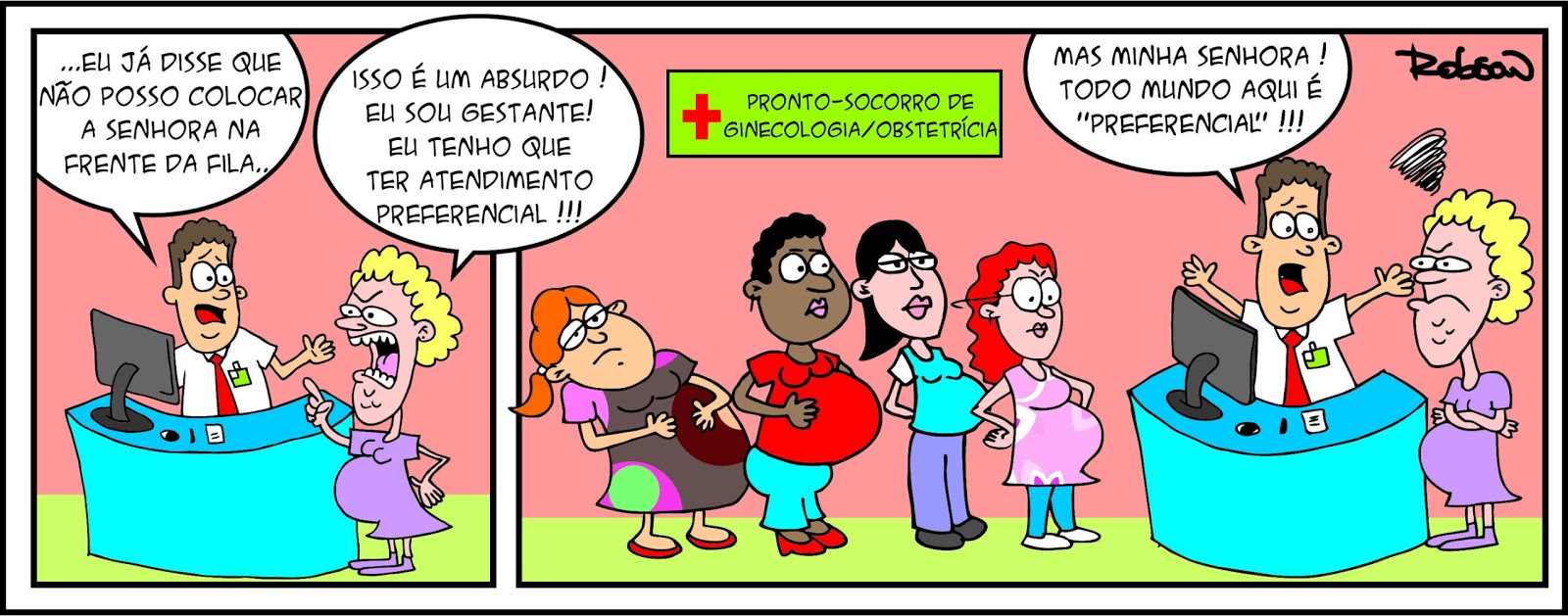 1 - Resumo do Relatório de Atendimento 2º QUADRIMESTRE 2017/2018
2 - Resumo do Relatório de Atendimento 2º QUADRIMESTRE 2017/2018
Incremento de 5,31%
3 - Outros Tipos de Atendimentos (Consulta odontológica/NASF/Ativ. coletiva) 2º Quadrimestre
4 - Outros Tipos de Atendimentos 2º Quadrimestre 2017/2018
Decremento de 1,22%
Local do Atendimento
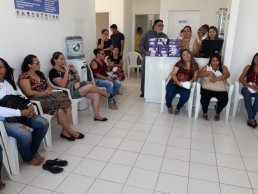 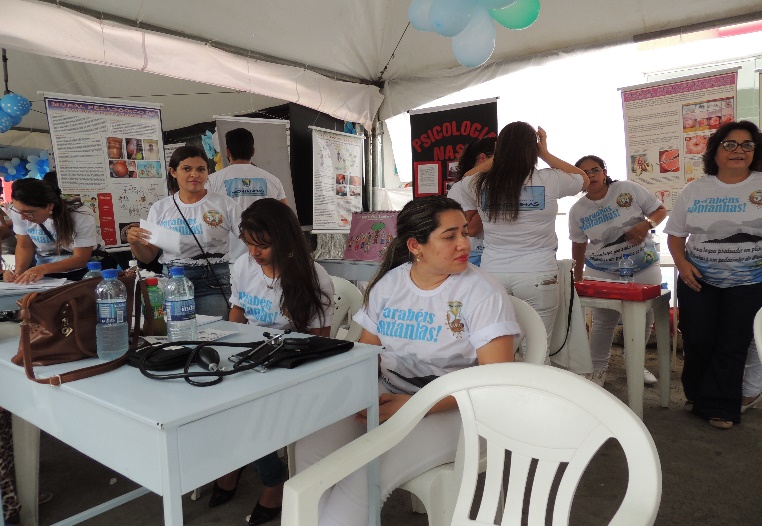 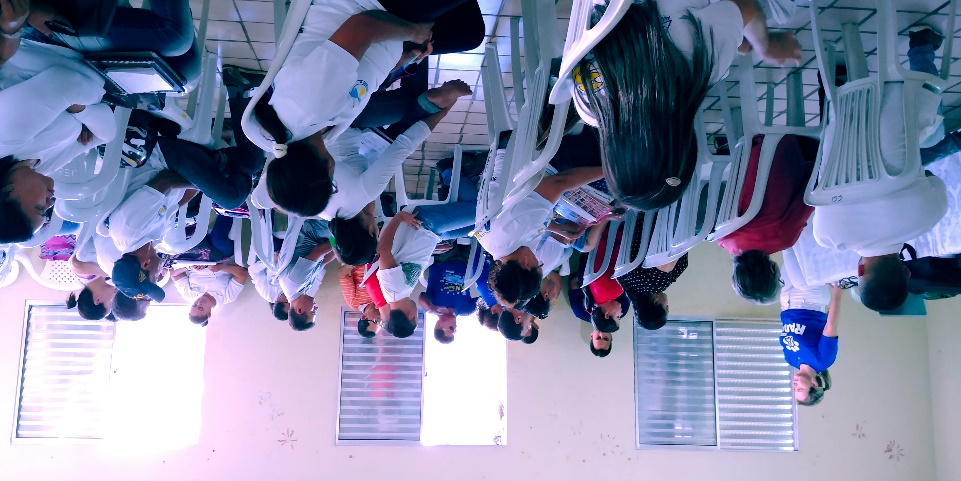 5 - Local de Atendimento
6 - Local de Atendimento
Incremento de 21%
7 - Local do Procedimento                                            2º Quadrimestre 2017/2018
8 - Tipo de Atendimento
9 - Consulta Odontológica
10 - Total de Informações do Relatório de Atendimento/Procedimento 2º Quadrimestre 2017/2018
11 - RESUMO RELATÓRIO DE ATENDIMENTO
RELATÓRIO DE PROCEDIMENTOS
Procedimentos consolidados
Procedimentos/Pequenas cirurgias
Administração de medicamentos
Teste rápido
Saúde bucal
Fornecimento
12 - PROCEDIMENTOS CONSOLIDADOS
13 - PROCEDIMENTOS CONSOLIDADOS
Incremento de 26,56%
PROCEDIMENTOS
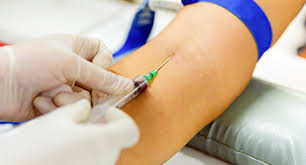 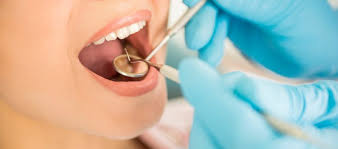 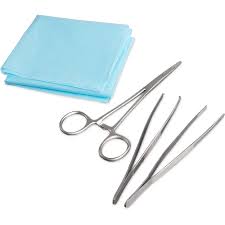 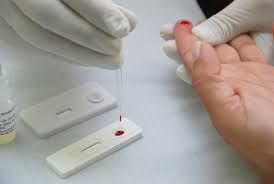 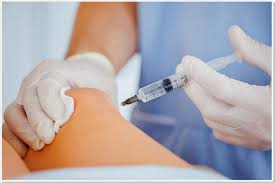 14 - Relatório de Procedimento
15 - Relatório de Procedimentos
16 - Todos Procedimentos + Pequenas Cirurgias
Decremento de 40,45%
17 - TESTES RÁPIDOS
Aumento de 234%
18 - Administração de Medicamentos
19 - Administração de Medicamentos
Aumento de 346,75%
SAÚDE BUCAL
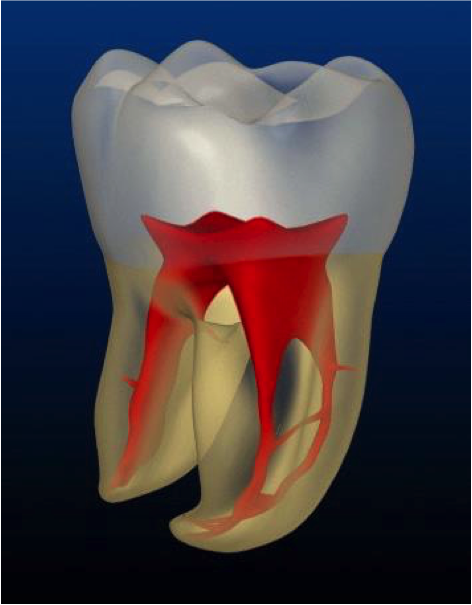 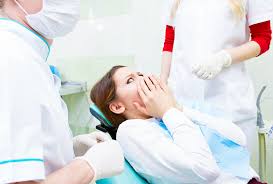 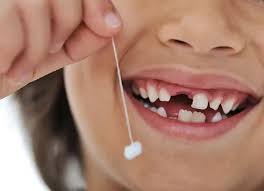 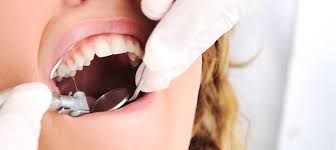 20 - Saúde BucalResumo – Quadro comparativo – 2º Quadrimestre - 2017/2018
21 - Saúde BucalResumo – Quadro comparativo – 2º Quadrimestre - 2017/2018
Incremento de 9,0%
22 - Total de Procedimentos Realizados 2º Quadrimestre 2017/2018
Aumento de 28,34%
Relatório de Acompanhamento
Motivo de visita do agente comunitário
Tipos de acompanhamento
Acompanhamento das atividades da AB
Tipos de Busca Ativa
Controle ambiental/vetorial
Condições avaliadas
Problemas/Condições/Rastreamento
Doenças Transmissíveis
CID 10 – CIAP 2
Acompanhamento das Atividades na AB
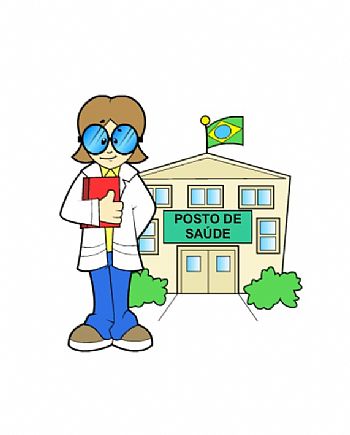 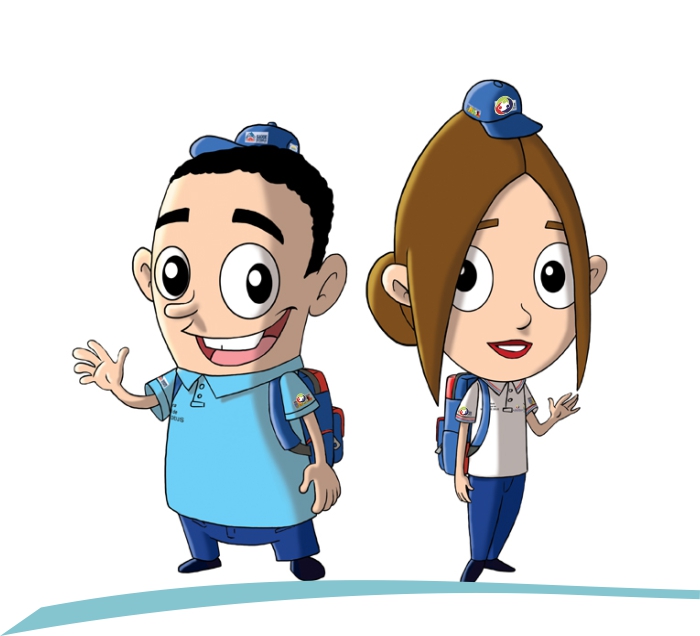 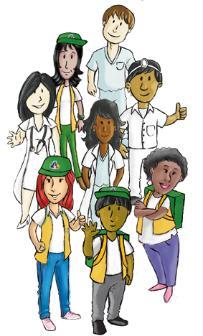 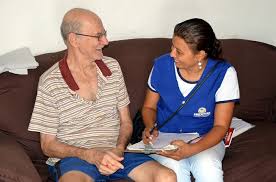 24 - Resumo do AcompanhamentoMOTIVO DA VISITA DO ACS – 2º QUADRIMESTRE
25 - Resumo do AcompanhamentoMOTIVO DA VISITA DO ACS – 2º QUADRIMESTRE
Aumento de 40,40%
Problemas e Condições Avaliadas
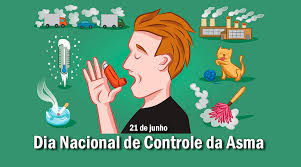 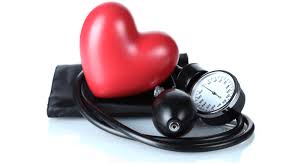 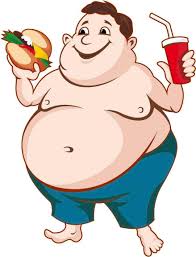 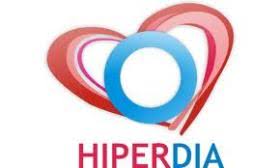 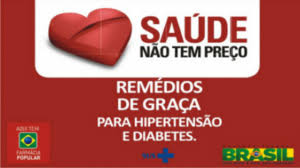 26 - Problemas/Condições avaliadas
27 - Problemas/Condições avaliadas
Redução de 40,0%
28 - Tipos de Acompanhamentos2017/2018
29 - Total de Tipos de Acompanhamentos2017/2018
Incremento de 29,44%
30 - Relatório de Monitoramento
Vigilância em Saúde Bucal
Atenção Domiciliar
Outras Atividades 
Práticas em Saúde 
 Saúde auditiva
Saúde ocular
Escovação supervisionada
Ação coletiva de exame bucal
Desenvolvimento da linguagem
31 - RESUMO DO RELATÓRIO MONITORAMENTO
32 - RESUMO DO RELATÓRIO MONITORAMENTO
Incremento de 19,66%
33 - Relatório de Conduta
34 - RELATÓRIO DE CONDUTA
35 - Desfecho de Visita Domiciliar
Incremento de 12,47%
EXAMES LABORATORIAIS
Esta Foto de Autor Desconhecido está licenciado em CC BY-SA
36 - Exames Solicitados e Avaliados
Aumento de 280%
Aumento de 741%
37 - Resumo: Exames Laboratoriais 2º QUADRIMESTRE 2017/2018
VACINAS APLICADAS
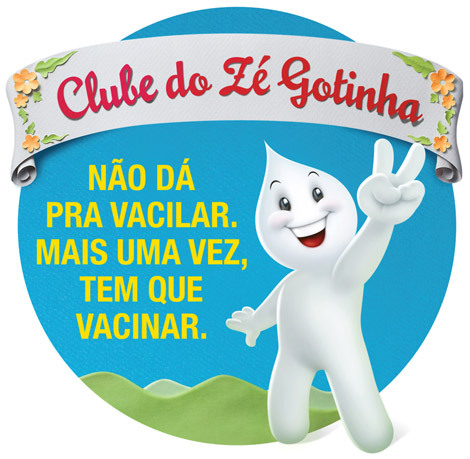 38 - Resumo: Total de Vacinas 2º QUADRIMESTRE 2017/2018
Aumento de 50%
RASTREAMENTO DE CÂNCER
39 - Rastreamento de Câncer2º Quadrimestre 2017/2018
SISPRENATAL
40 – SISPRÉNATAL2º Quadrimestre 2017/2018
41 - Vigilância Sanitária Municipal (VISA)
42 – Relatório de movimento mensal (SISÁGUA)
VIGILÂNCIA EPIDEMIOLÓGICA
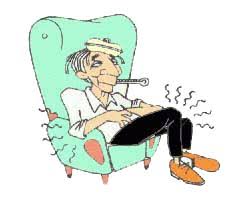 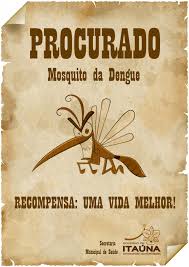 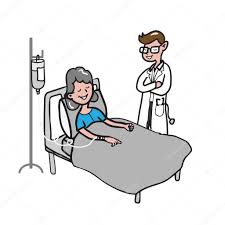 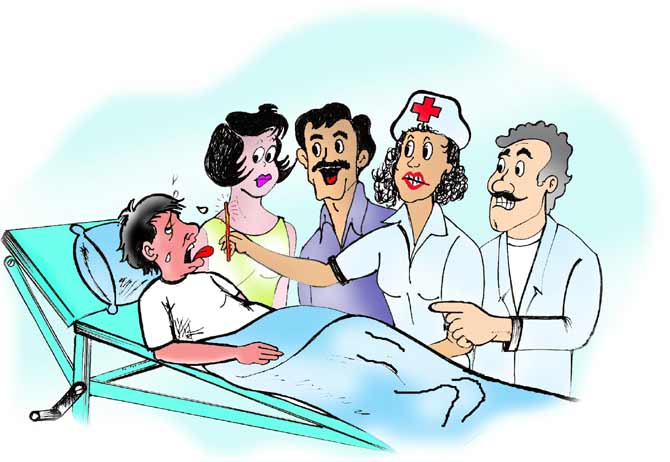 43 - Vigilância Epidemiológica
44 – Relatório de movimento mensal (TB)
Combate as Endemias
Agentes de Combate as Endemias - Metas Alcançadas
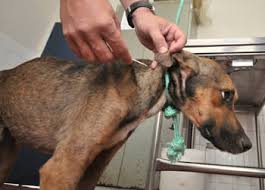 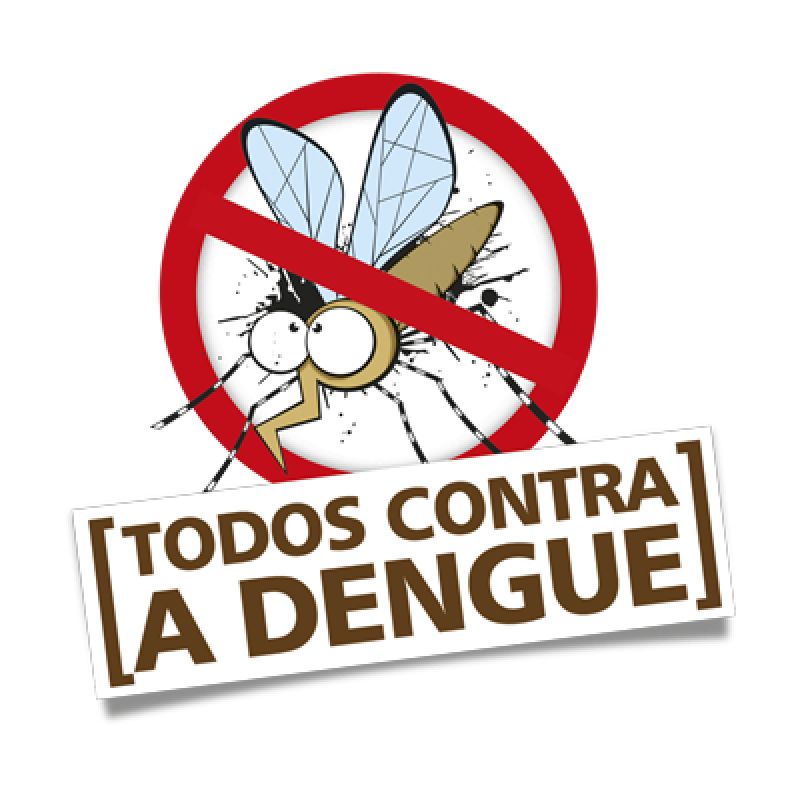 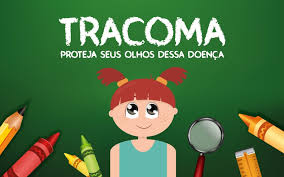 45 – Metas Alcançadas com Base no Planejamento                   AGENTES DE COMBATE AS ENDEMIAS
46 – Imóveis Visitados/Trabalhados – Agentes de Endemias 2º Quadrimestre - 2017/2018 1º QUADRIMESTRE 2017/2018
APOIO DIAGNÓSTICO  EXAMES DE IMAGENS/RAIO X E OUTROS
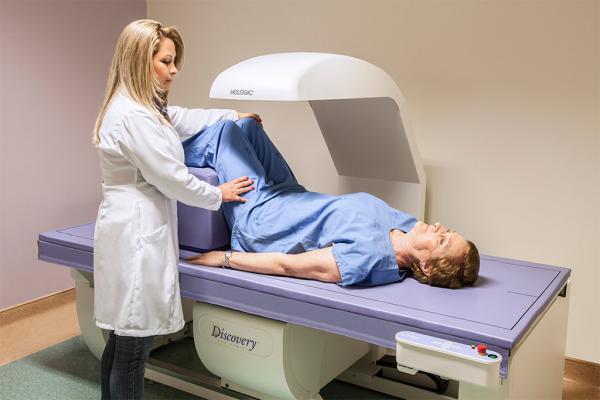 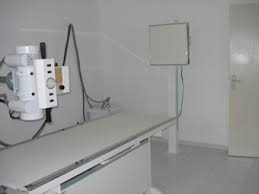 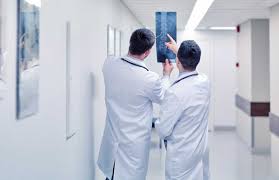 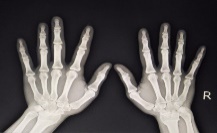 47 – Autorização de Procedimento Ambulatorial (APAC) e COPIRN– 2º Quadrimestre
48 - TOTAL DE EXAMES DE IMAGEM – RAIO X e OUTROS
49 - Autorizações de Internamentos Hospitalares (AIHs)   Procedimentos Cirúrgicos diversos
Incremento de 1,72%
50 - Autorizações de Internamentos Hospitalares (AIHs)   Procedimentos Cirúrgicos diversos
Assistência Farmacêutica
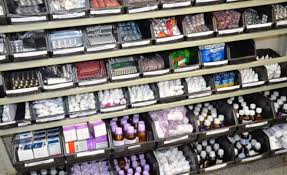 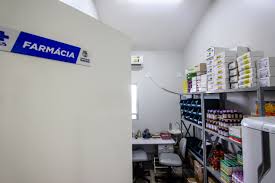 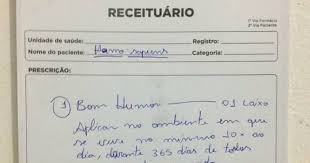 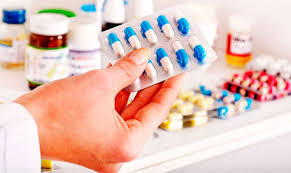 51 - Exames  Apoio Diagnóstico – Média e Alta Complexidade(Central de Marcação)
2.697
Nº de receitas
4.120
Nº de receitas
5.783
Nº de itens
3.603
Nº de itens
52 - Atendimento na Unidade Mista Santa Isabel
Decréscimo de 6,89%
Vale a pena ler e colocar em prática
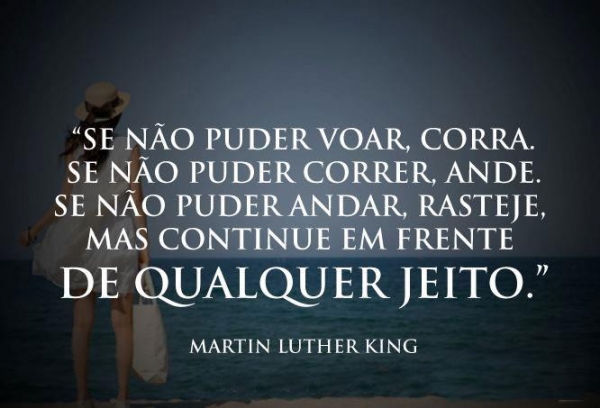